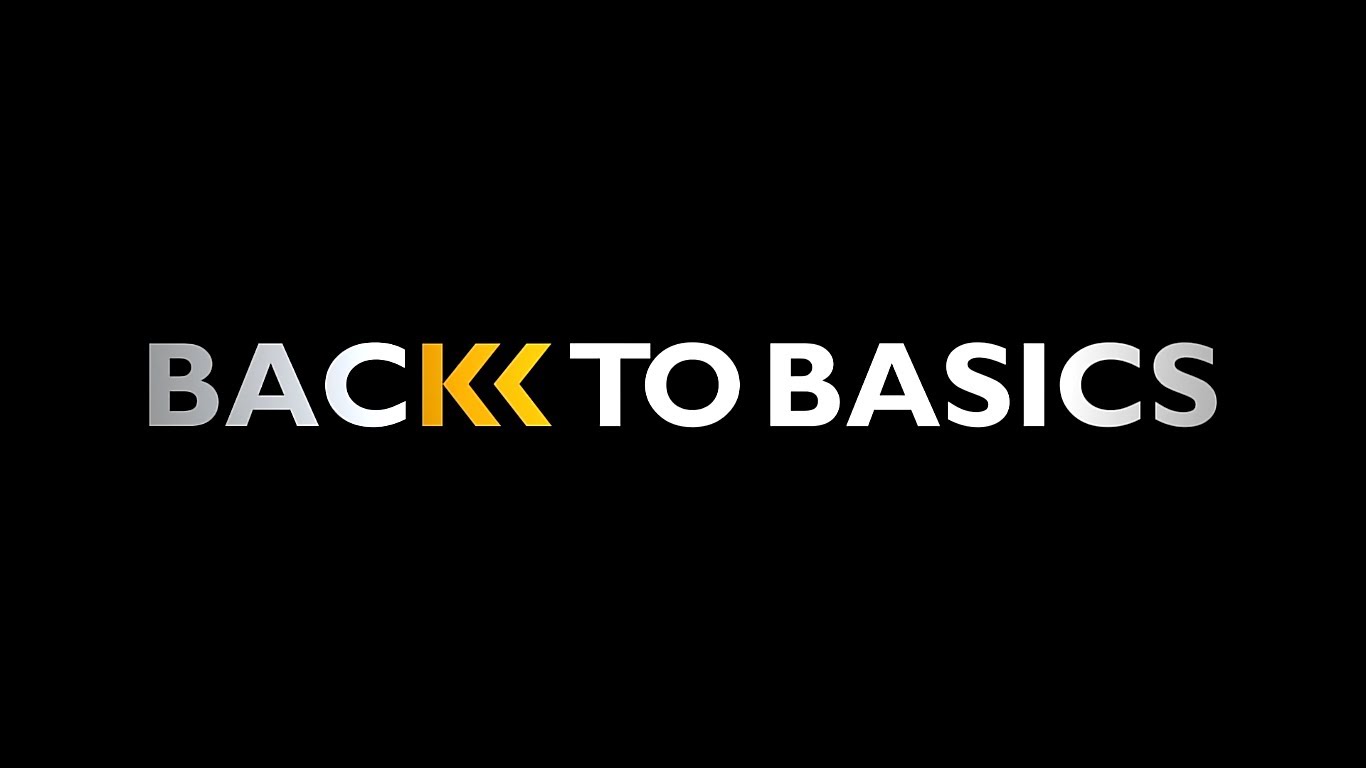 Studies in the 
Sermon on the Mount
Two Ways
Matthew 7:13-14
LIFE
DESTRUCTION
God’s Word Offers Man A Choice
The Bible informs man of God’s existence and authority (Gen. 1:1).
God will hold man accountable for his actions.
God appeals to man’s intellect (Is. 1:18). 

Jesus calls upon us to make a choice regarding which gate we will enter!
There Are Only Two Choices
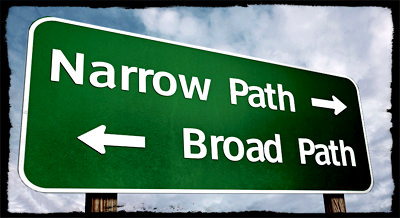 There Are Only Two Choices
Two Gates
wide or narrow
Two Ways
broad, wide or narrow, difficult, hard
Two Destinations
destruction or life
Two Groups of Travelers
many or few
We must consider both the demands    and the results of our choice!
The gate that leads to destruction is easy to enter. Non-restrictive; requires no sacrifices.
We must consider both the demands    and the results of our choice!
The gate that leads to destruction is easy to enter. Non-restrictive; requires no sacrifices. 

The narrow gate represents                             our recognition of the                                           Lord’s authority. 
We must deny ourselves                                      in order to enter (Matt. 16:24).
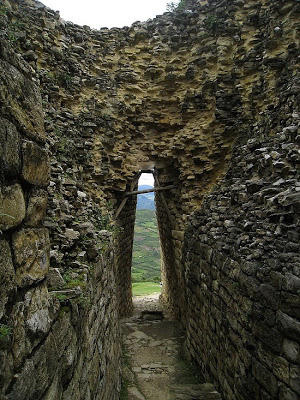 We must consider both the demands    and the results of our choice!
The way that leads to destruction is easy to walk because it is wide. It is inclusive of all sin and rebellion against God. 

The way that leads to life is difficult. It is a life of obedient submission to the authority of Christ.
We must consider both the demands    and the results of our choice!
The popular path leads to destruction. This is an eternity in Hell, which is described as… 

Fire is not quenched and worm does not die (Mark 9:43-48).
Outer darkness, weeping and gnashing of teeth (Matt. 8:12). 
Eternal punishment (Matt. 25:46; Rev. 20:10).
We must consider both the demands    and the results of our choice!
The difficult way leads to life. This is an eternity in Heaven. 

Heaven is a place where there is no more sin, pain or sorrow.
A place of rest.
Jesus describes it as “life” - not the afterlife. Life does not truly begin until we get there!
We must consider both the demands    and the results of our choice!
There are many on the path that leads to destruction, while there are few who will actually find the gate that leads to life. 

Why is this? Few people will take the time and effort to consider the road they are on and where it will lead. They are living in the moment and enjoying the walk, not looking at the big picture.
Two Ways
Which one are you on?
LIFE
DESTRUCTION